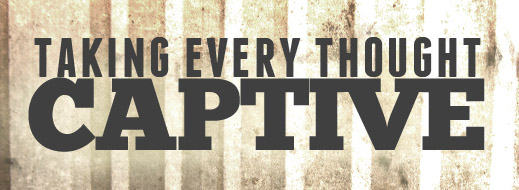 2 Corinthians 10:5
“The weapons of our warfare”
Paul’s authority questioned.
10:1-2, 10-11 
Paul’s opposition deceived the people.
11:1-4 
“The weapons of our warfare”
The weapons are spiritual (v. 4-6)!
They are “mighty in God.” – 1 Corinthians 1:18; Romans 1:16
Armor of God – Ephesians 6:10-13
They are capable of great things! (10:4-6)
[Speaker Notes: “The weapons of our warfare” (2 Corinthians 10:4-6)
Paul’s authority was being questioned. (10:1, 10; 11:5-11)
10:1-2 – His opposition took his gentleness as weakness. They were likely claiming he had no power from the HS (remember – 1 Corinthians 2:1-3 – When Paul came to them all he did was preach!)
10:10-11 – They accused him of being inconsistent. However, Paul assured them that whatever he wrote, if need be, he would back it up via action (cf. 1 Corinthians 4:21 – come with a rod, or gentleness?)
His deeds in person were determined by their reaction to his letters!
Paul’s opposition deceived the people. (11:1-4)
11:1-4 – Paul is concerned about their spiritual purity. They were putting up with the gospel of the false apostles (cf. 11:12-15).
This is why Paul made clear the nature of the war he was waging, and the weapons he was using. 
“The weapons of our warfare” (10:2-6)
The misunderstanding by his opposition was that he walked according to the flesh (v. 2).
Paul said he doesn’t (v. 3).
The weapons are spiritual (v. 4-6)!
They are “mighty in God.” – 1 Corinthians 1:18; Romans 1:16 (Anything Paul can do of himself is not sufficient!)
Ephesians 6:10-13 – Spiritual armor/weapons = truth, righteousness, prep. Of the gospel, faith, salvation, word of God.
Nothing is physical!
These weapons seem weak to the world. Especially, in context, to Paul’s opposition!
But they are capable of great things! (10:4-6)
Capable of destroying the disputer’s strategies. 
Capable of pulling down arguments of sophistication, etc.
Capable of taking captive every thought of the honest heart.
Capable of punishing God’s enemies. Destroying them!
These spiritual weapons, contrary to the heretic’s perception, accomplish exactly what they are made to accomplish!
Focus on “bringing every thought into captivity to the obedience of Christ” ]
Thoughts Captive to the Obedience of Christ
What this means for the deceivers.
Any angle they take at believers will be crushed by God’s truth – Isaiah 55:9; Jeremiah 10:23
What this means for us.
Obey God – Acts 5:29
Abide in Truth – John 8:31-32
Christ lives in us – Galatians 2:20
[Speaker Notes: Having our thoughts captive to the obedience of Christ.
What this means for the deceivers.
Any angle they take at believers will be crushed by God’s truth (cf. Isaiah 55:9).
An honest heart sees the power in God’s word, and trusts it rather than man’s word (cf. Jeremiah 10:23).
Any carnal tactic used by a false teacher will be exposed by the truth, and rendered inferior in a spiritual warfare.
What this means for us.
If our thoughts are captive to obedience to Christ, we are obeying God rather than men (cf. Acts 5:29).
Our decisions should not be motivated by opinion, but by truth (cf. John 8:31-32).
Personal decisions – Matthew 28:20
Church decisions – Ephesians 1:22-23
It is not us who live, but Christ lives in us (cf. Galatians 2:20).
This is what it means to bring ever thought into captivity to the obedience of Christ.
We willingly submit ourselves to God and allow Him to think for us. All other thoughts, opinions, etc. are set aside.
In other words, we call on the name of the Lord (cf. Romans 10:13).
Will you render yourself subservient to the Lord’s terms?]